Beam Condition Monitors and a Luminometer Based on Diamond Sensors
Wolfgang Lange, DESY Zeuthen and CMS BRIL Group

INSTR 2014 in Novosibirsk, February 25, 2014
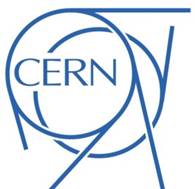 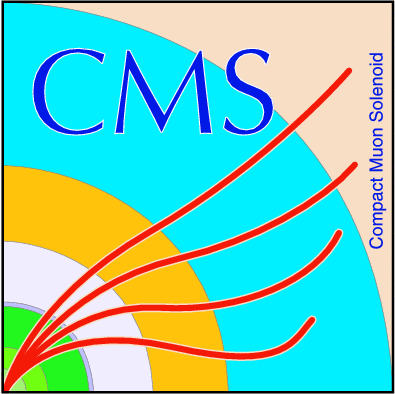 Outline
Introduction
Beam Condition Monitors, CMS
BCM1F before the current shutdown
System design, performance, limitations
Upgrade in current shutdown
Description, design, test results
Conclusions
Outline
Introduction
Beam Condition Monitors, CMS
BCM1F before the current shutdown
System design, performance, limitations
Upgrade in current shutdown
Description, design, beam test results
Conclusions
Beam Condition Monitor
Context
LHC running at unprecedented beam energies and intensities
Even small beam losses may cause damage to CMS detector components
Purpose of Beam Condition Monitors
Monitor particle fluxes near the beam pipe
Ensure sufficiently low inner detector occupancy for data-taking
Detect beam loss conditions
Initiate reactions when necessary (beam abort)
CMS
Uses different beam condition monitors in its BRM system
Integrating monitors (signal current)  BCM1L, BCM2
Bunch by bunch monitors  scintillators and BCM1F
          (later + Cherenkov Counters)
Outline
Introduction
Beam Condition Monitors, CMS
BCM1F before the current shutdown
System design, performance, limitations
Upgrade in current shutdown
Description, design, test results
Conclusions
Fast Beam Condition Monitor BCM1F (up to 2012)
Module
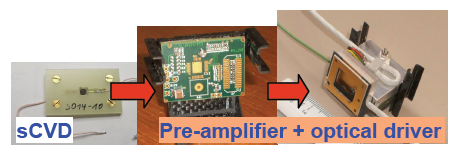 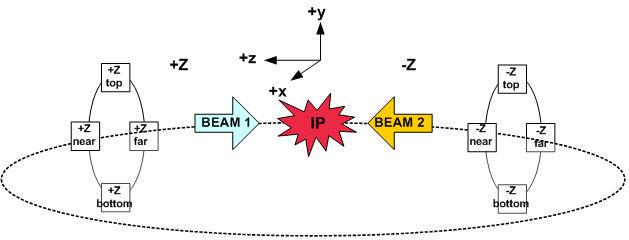 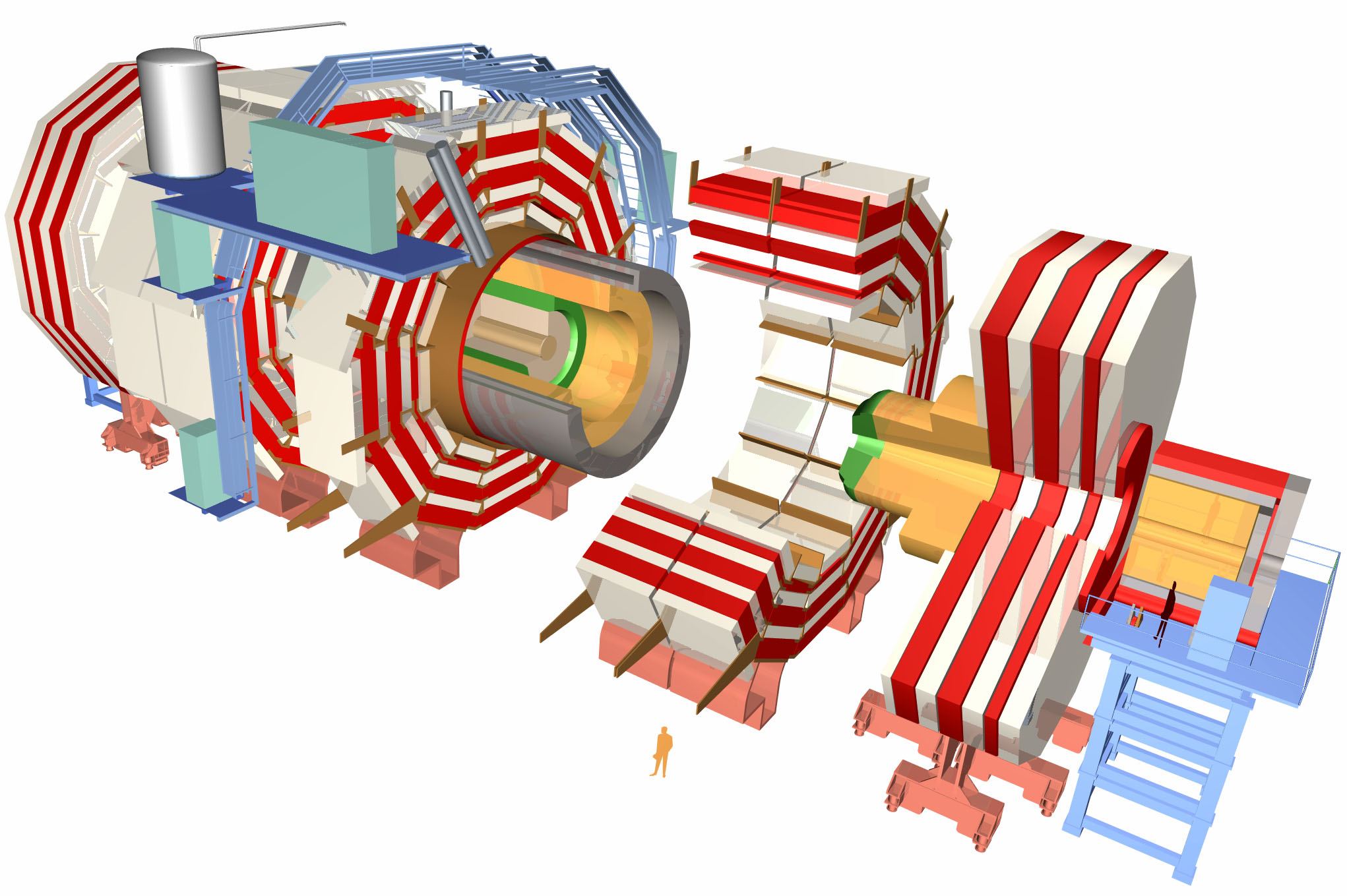 LHC
CMS
8 single-crystal CVD diamonds (5 * 5 * 0.5 mm3, Element 6) positioned around the beam-pipe, radial distance 4.5 cm, 1.8 m from interaction point
Diamond → no cooling, robust, radiation-hard
Sensor module: diamond, radiation-hard preamplifier, optical driver
Bunch-by-bunch information on flux of beam halo and collision products
Monitor condition of beam: ensure low radiation for silicon tracker
Monitor luminosity
Readout independent of CMS DAQ
BCM1F Electronics (up to 2012)
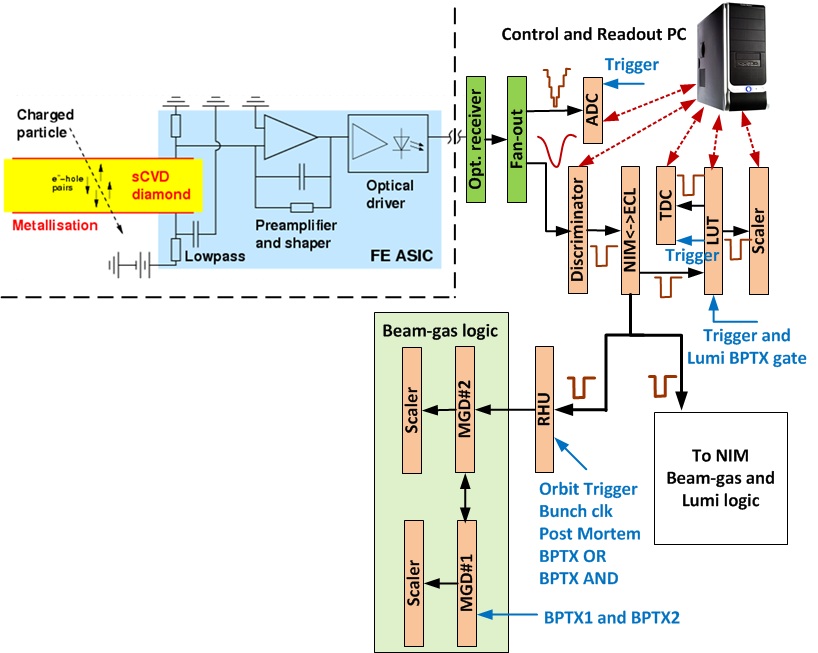 Output:

analog spectra
ADC  monitoring


hit rates
Discriminator 

Look-up table
“LUT”

Recording
Histogram
Unit
“RHU”
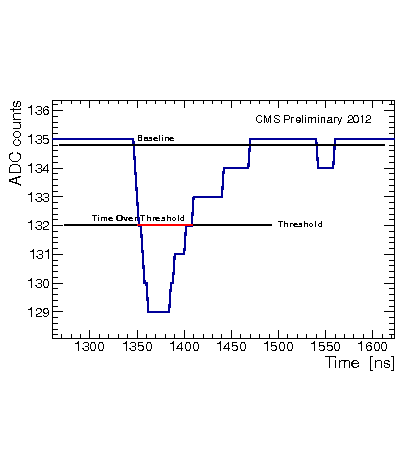 What can be seen with such a device?
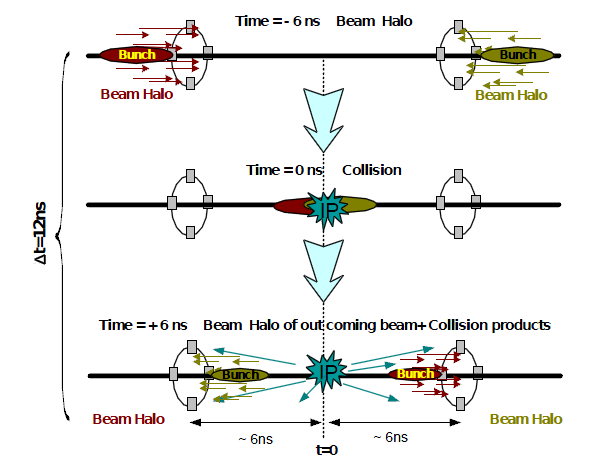 Performance of BCM1F (up to 2012) - 1
Operated right from the start of LHC  first (splash) beam in LHC already seen
 measures underground rates and time structure of beams
 discovery of “Albedo Effect” (afterglow of slow particles)
 delivers relevant background rates to CMS and to LHC control room
 monitors online luminosity
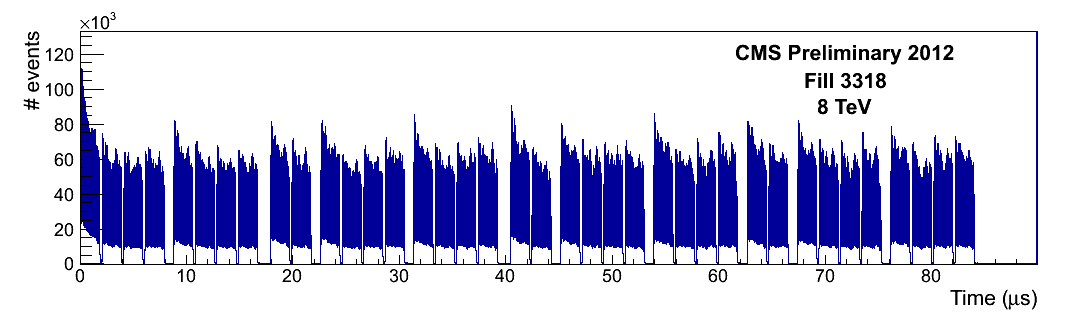 Bunch structure of one full orbit inside LHC, abort gap on the right
Performance of BCM1F (up to 2012) - 2
Operated right from the start of LHC: first (splash) beam in LHC seen
 measures underground rates and time structure of beams
 discovery of “Albedo Effect” (afterglow of slow particles)
 delivers relevant background rates to CMS and to LHC control room
 monitors online luminosity
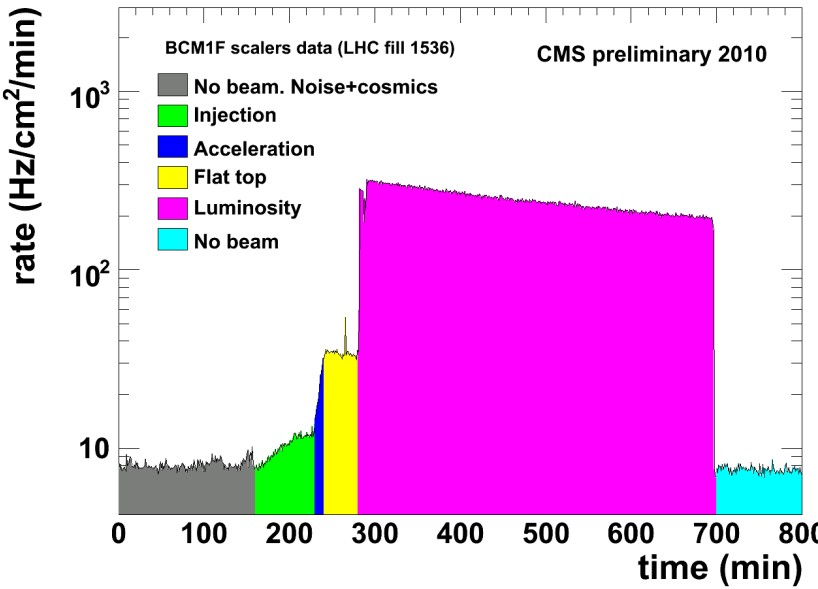 “Life Cycle” of a fill in
the LHC
Performance of BCM1F (up to 2012) - 3
Operated right from the start of LHC: first (splash) beam in LHC seen
 measures underground rates and time structure of beams
 discovery of “Albedo Effect” (afterglow of slow particles)
 delivers relevant background rates to CMS and to LHC control room
 monitors online luminosity
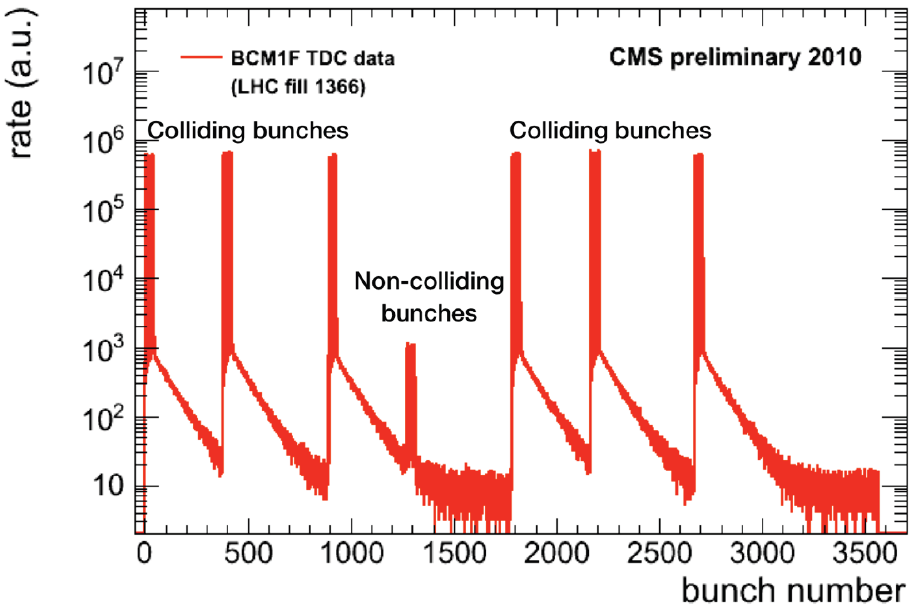 Albedo Effect
after collisions:

 particles hit CMS material 
  excitation of material
   decays
 slow remaining particles
 lifetime ~2 µs
Performance of BCM1F (up to 2012) - 4
Operated right from the start of LHC: first (splash) beam in LHC seen
 measures underground rates and time structure of beams
 discovery of “Albedo Effect” (afterglow of slow particles)
 delivers relevant background rates to CMS and to LHC control room
 monitors online luminosity (relative measurement, calibration will give online luminosity)
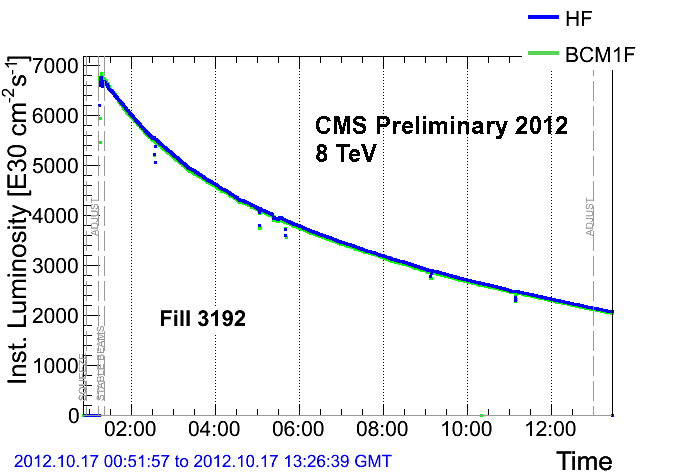 Collision rates (LUT) are used for luminosity measurements:
 Requires calibration
 online luminosity in CMS done by
   Hadron Forward Calorimeter (HF)

Test of BCM1F as online luminometer:
 good agreement
 validated with calculations of HF, pixels
 has potential as online luminometer
 advantage: decoupled from
                     CMS DAQ
Limitations of BCM1F (up to 2012)
preamp has 25 ns shaping time – to slow for 25 ns bunch spacing

 preamp needs a long recovery time from large input signals (overdriven, saturated)

 laser diodes (analog signal transmission) have radiation damage

 diamond sensors show radiation damage  polarization  how to cure?

 only 4 sensors on each side of the interaction point  saturation / pile-up problems
Outline
Introduction
Beam Condition Monitors, CMS
BCM1F before the current shutdown
System design, performance, limitations
Upgrade in current shutdown
Description, design, test results
Conclusions
Upgrade Program of BCM1F in the current Shutdown
preamp has 25 ns shaping time – to slow for 25 ns bunch spacing
 preamp needs a long recovery time from large input signals (overdriven, saturated)
 laser diodes (analog signal transmission) have radiation damage
 diamond sensors show radiation damage  polarization  how to cure?
 only 4 sensors on each side of the interaction point  saturation / pile-up problems
Design of a new preamp:
 rise time below 12 ns
 fast recovery from overdrive
 differential outputs
No better laser diodes available:
 Moving of laser diodes to a less exposed area
 Adding slow control for current and gain (compensation
use of components with extended high voltage tolerance
metallization of sensors split into two pads
use of 12 sensors with two pads each  24 channels per side
Upgrade Program of BCM1F in the current Shutdown
preamp has 25 ns shaping time – to slow for 25 ns bunch spacing
 preamp needs a long recovery time from large input signals (overdriven, saturated)
 laser diodes (analog signal transmission) have radiation damage
 diamond sensors show radiation damage  polarization  how to cure?
 only 4 sensors on each side of the interaction point  saturation / pile-up problems
Design of a new preamp:
 rise time below 12 ns
 fast recovery from overdrive
 differential outputs
No better laser diodes available:
 Moving of laser diodes to a less exposed area
 Adding slow control for current and gain (compensation
use of components with extended high voltage tolerance
metallization of sensors split into two pads
use of 12 sensors with two pads each  24 channels per side
Upgrade Program of BCM1F in the current Shutdown
preamp has 25 ns shaping time – to slow for 25 ns bunch spacing
 preamp needs a long recovery time from large input signals (overdriven, saturated)
 laser diodes (analog signal transmission) have radiation damage
 diamond sensors show radiation damage  polarization  how to cure?
 only 4 sensors on each side of the interaction point  saturation / pile-up problems
Design of a new preamp:
 rise time below 12 ns
 fast recovery from overdrive
 differential outputs
No better laser diodes available:
 Moving of laser diodes to a less exposed area
 Adding slow control for current and gain (compensation
use of components with extended high voltage tolerance
metallization of sensors split into two pads
use of 12 sensors with two pads each  24 channels per side
Upgrade Program of BCM1F in the current Shutdown
preamp has 25 ns shaping time – to slow for 25 ns bunch spacing
 preamp needs a long recovery time from large input signals (overdriven, saturated)
 laser diodes (analog signal transmission) have radiation damage
 diamond sensors show radiation damage  polarization  how to cure?
 only 4 sensors on each side of the interaction point  saturation / pile-up problems
Design of a new preamp:
 rise time below 12 ns
 fast recovery from overdrive
 differential outputs
No better laser diodes available:
 Moving of laser diodes to a less exposed area
 Adding slow control for current and gain (compensation
use of components with extended high voltage tolerance
metallization of sensors split into two pads
use of 12 sensors with two pads each  24 channels per side
Upgrade Program of BCM1F in the current Shutdown
Implications of LHC upgrade for BCM1F
Radiation: Luminosity 1034 cm-2s-1
→ BCM1F expects charged particle flux ~3x107 cm-2s-1 
25 ns bunch spacing
High hit rate
Summary of upgrade goals:
12 diamonds with 2 pads per diamond,
     both sides of IP  48 channels 
Scale up full system from 8 channels to 48
Deal with radiation damage
Faster electronics (preamp)
Integrate readout with other luminosity subsystems
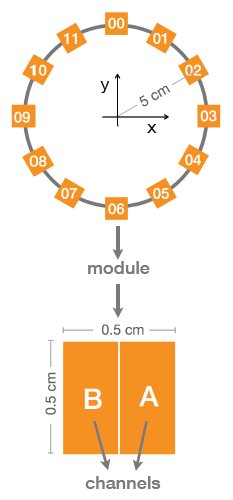 From Plans to Reality: the re-designed frontend chip
ASIC designed by AGH – Krakow (PL), Designer: Dominik Przyborowski
IBM CMOS-8RF-130nm technology (radiation hard, submitted via CERN)
~50 mV/fC charge gain
< 1k electrons ENC with sensor capacitance
Sophisticated calibration logic
4 channels on 1 chip
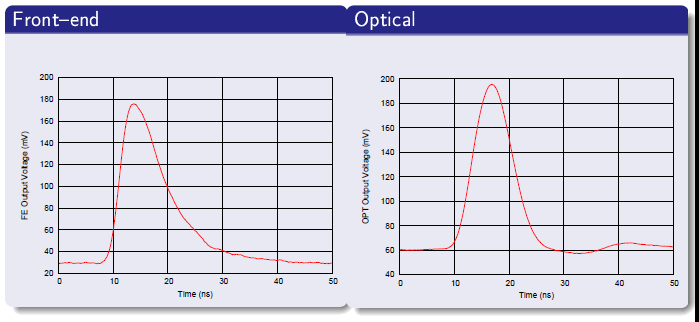 Laboratory measurements of the full readout chain of upgraded BCM1F
From Plans to Reality: improving the optical chain
Radiation damage of laser driver visible in decreasing signal amplitude:
• 25% gain lost in BCM1F optical transmission after 30 fb-1
Countermeasures:
• Go away from the “hot” area
• Compensate the loss in gain
• Compensate for the
  shifted laser threshold
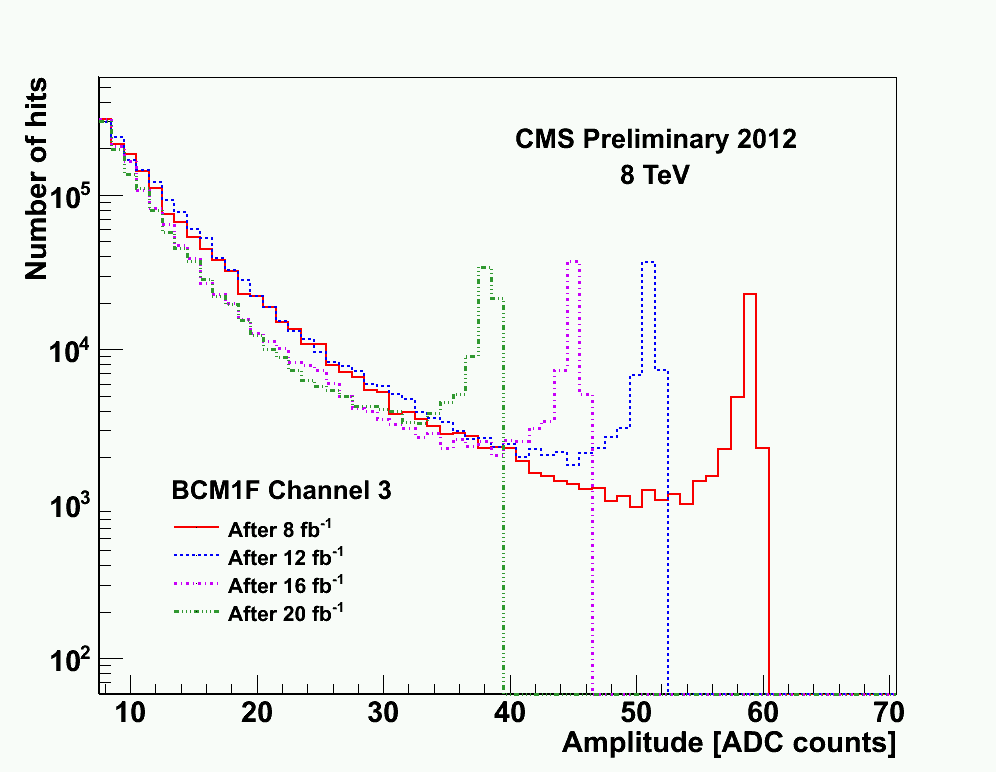 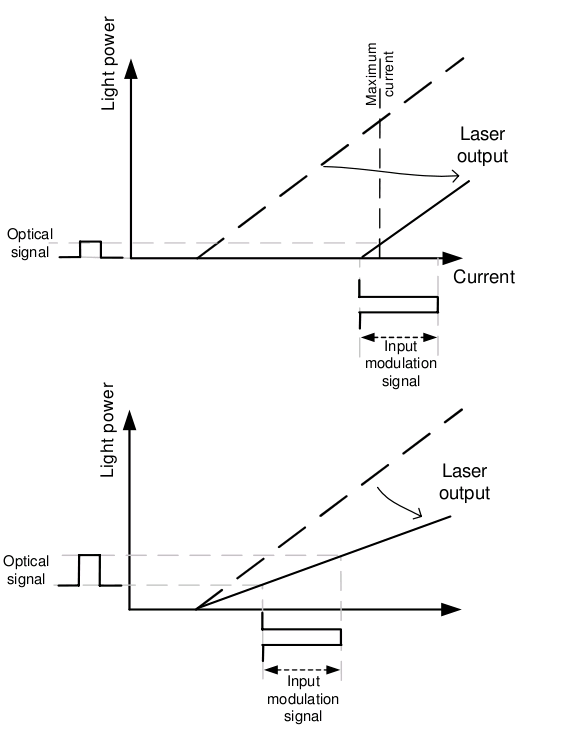 From Plans to Reality: the re-designed carriage
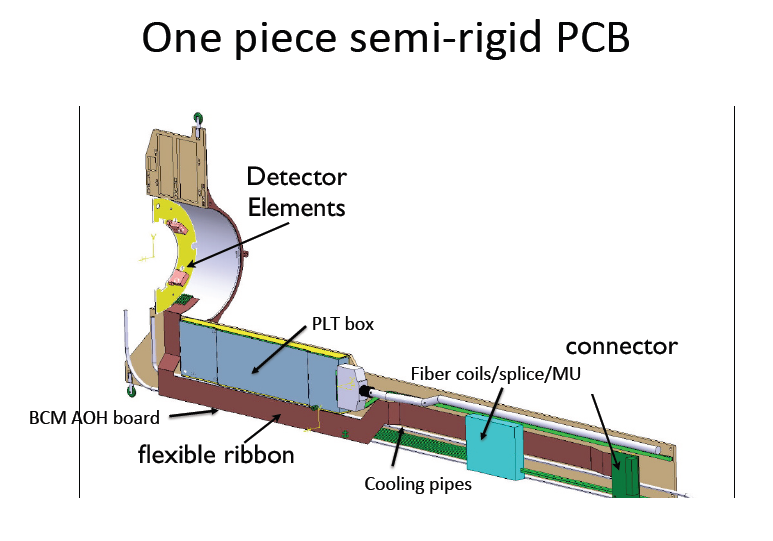 All wiring and support
will be located on a
one-piece-rigid-flexible PCB (Printed Circuit Board)
The C-shape carries sensors and preamps.
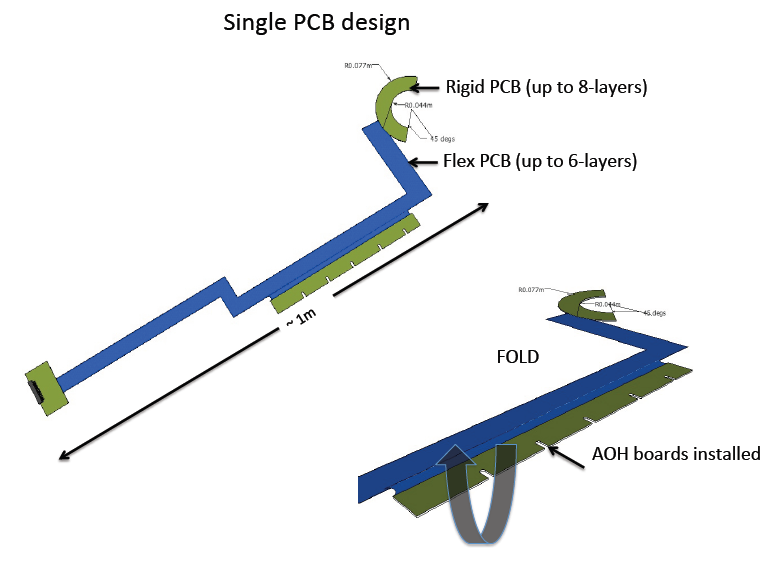 Laser drivers go further away (r, z).
Upgrade of Backend Electronics
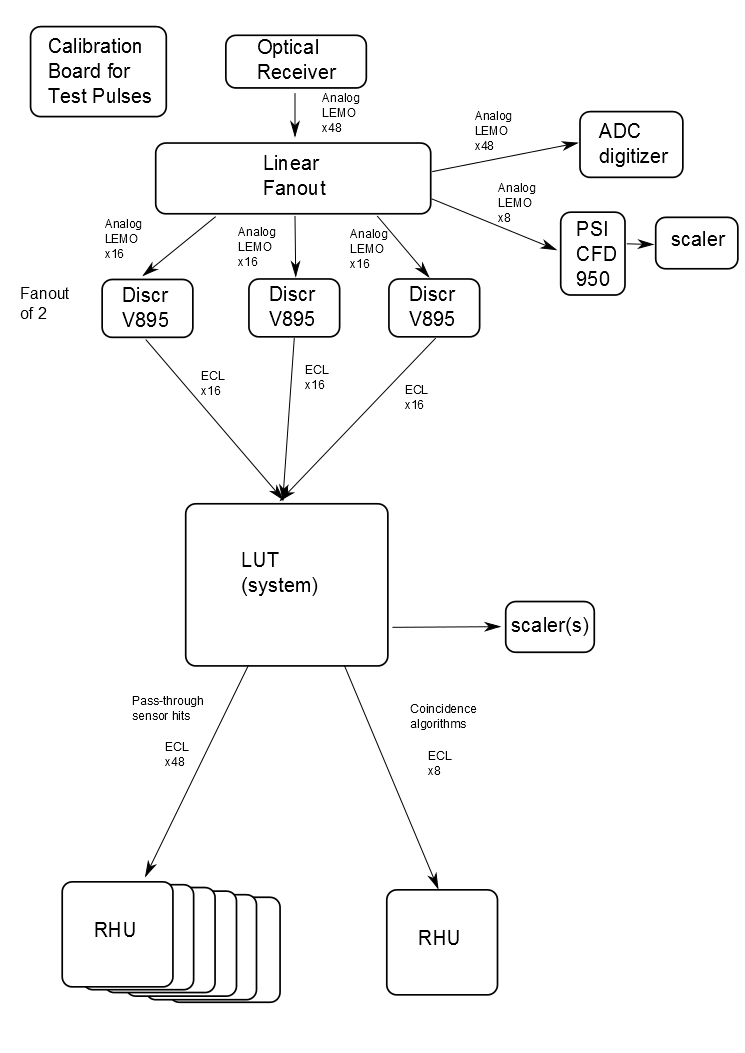 Use “tried and true” discriminator path for initial running while commissioning digitizer path
      following slide

LUT: create coincidences between all 48 channels  patterns

RHU for readout (later slide)  dedicated histograms
Signal Processing
Two parallel tracks to be followed:
Discriminators
Fixed-threshold vs. constant-fraction
Digitizer with fast peak-finding algorithms
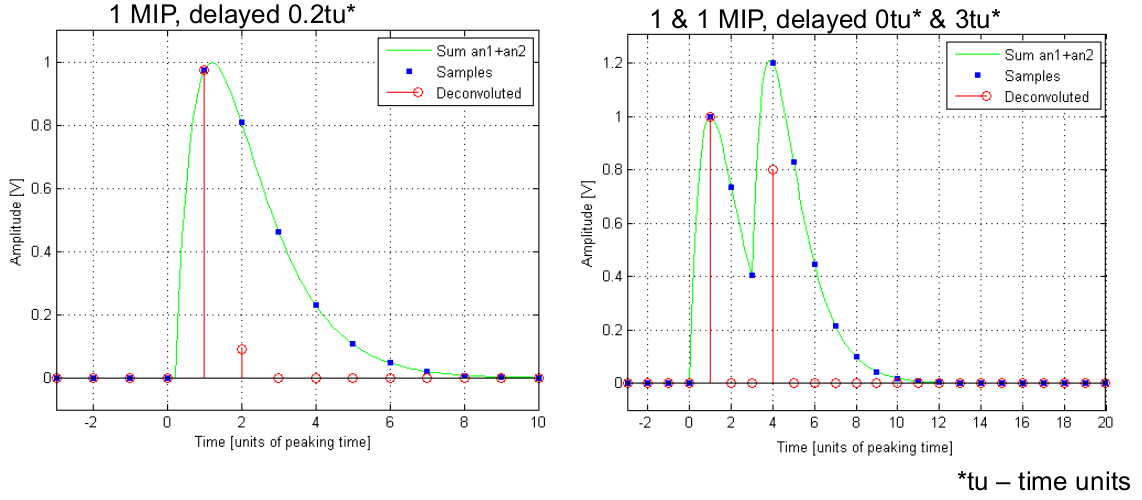 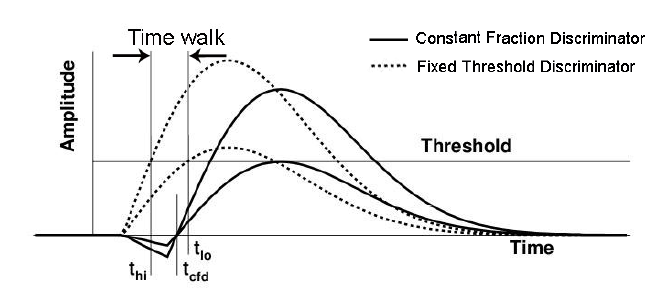 Constant-fraction: better time resolution
Fixed-threshold: lower deadtime
Preliminary conclusion: deadtime outweighs resolution  use FTD (CAEN V895) for primary path but install CFD to run and test in parallel
Identify pulse arrival time and peak height, distinguish signals close in time (overlapping) “deconvolution”
Development of algorithms ongoing
Current hardware choice: uTCA ADC FMC mezzanine system.  Multiple FMC candidates, to be tested
Recording Histogram Unit (RHU)
RHU: Readout of full-orbit histograms
No deadtime (buffered readout)
8 histogramming input channels
Bins of 6.25 ns = 4/bunch bucket (14k bins/orbit)
Bunch clock, orbit clock, beam abort
Configurable sampling period
Ethernet readout
Developed at DESY-Zeuthen
Prototype installed Sept. 2012,
     validated during 2012-2013 run
Very flexible unit (FPGA based, own interface and OS)
Physics friendly data compression for direct access
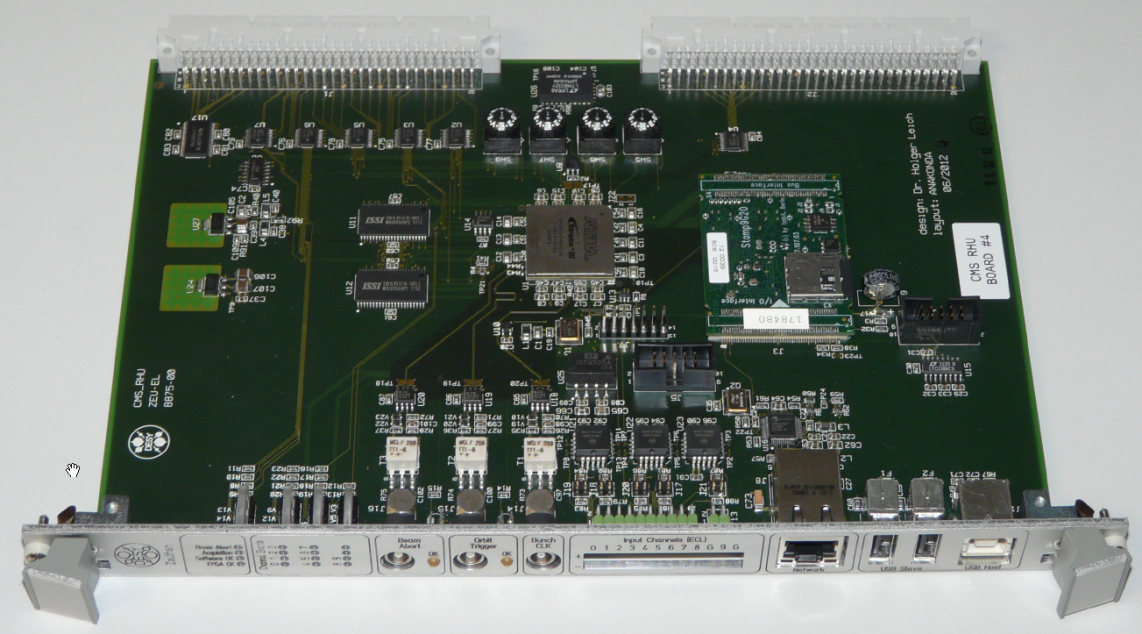 Outline
Introduction
Beam Condition Monitors, CMS
BCM1F before the current shutdown
System design, performance, limitations
Upgrade in current shutdown
Description, design, test results
Conclusions
Conclusions and Outlook
Many improvements in the works to increase effectiveness
Carriage: 48 channels, single PCB
Diamond sensors: minimize effects of radiation damage using higher voltage
New fast front end ASIC to reduce inefficiencies
Optical chain: lower radiation for laser driver, multi-amplitude test pulses
Back end: Discriminator path in parallel with digitizer peak-finding
RHU for direct collection of hit rates
Algorithms for luminosity measurement
Outlook
Installation of 4 carriages (full system) planned begin of September
Comissioning of all subsystems soon after installation and recovery
         of the LHC
What should I add?
Thank you for your attention!

Спасибо за вниманию!
Backup Slides (1) - Very first beam in CMS
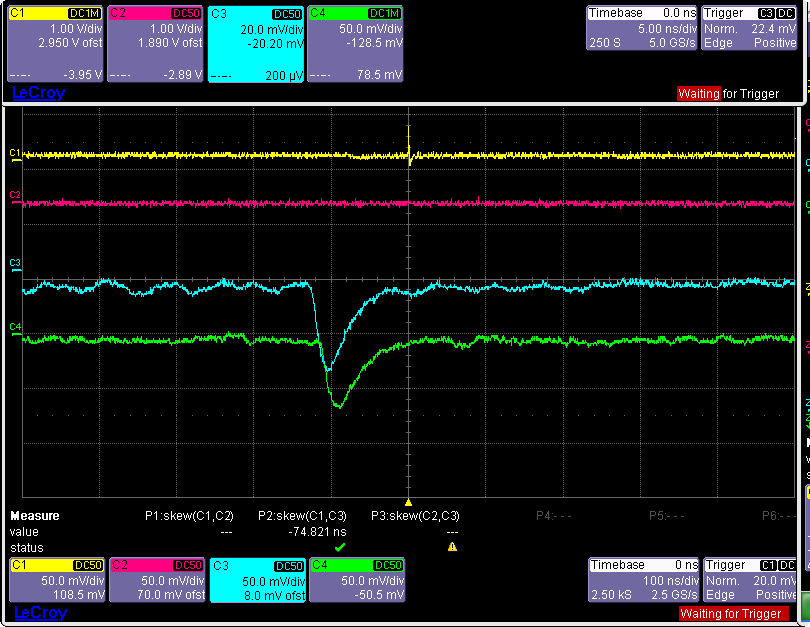 BPTX
- Z
+ Z
Backup Slides (2) – Luminosity Basics
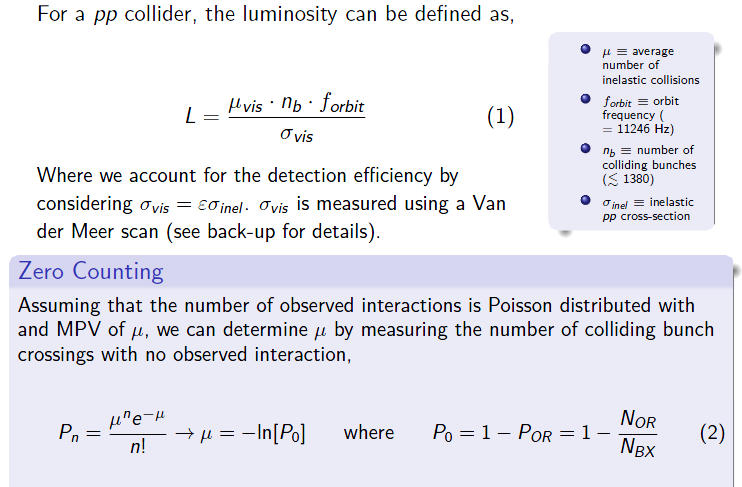 Backup Slides (3) – Discriminators
Current discriminator: CAEN v258B fixed-threshold discriminator
- Does not discriminate pulses closer than ~12 ns: deadtime causes loss of consecutive signals
- Triggers pulses of different amplitudes at different times: “time walk” ΔT ~12 ns





Meanwhile tested: two constant-fraction discriminators: CAEN V812, PSI CFD950
Both CFDs significantly improve on FTD time walk
- V812: better time resolution for trigger of single pulse
- CFD950: better resolution between consecutive pulses
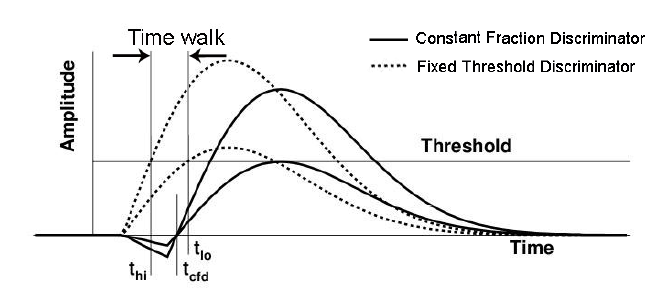 Backup Slides (4) – upgraded frontend ASIC
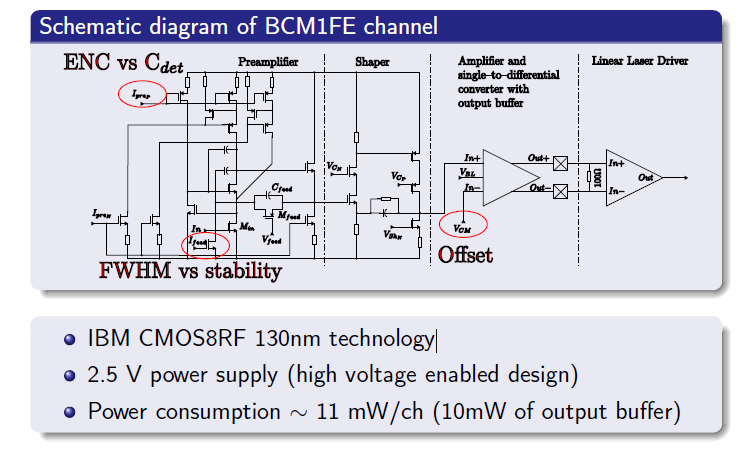